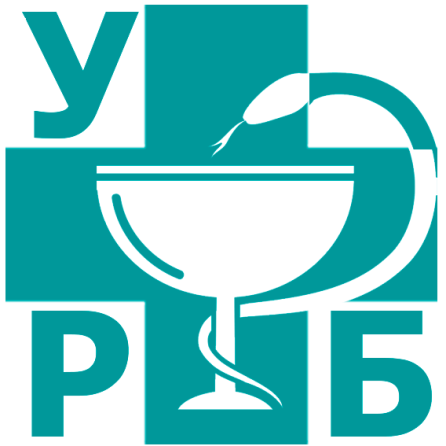 Краевое государственное бюджетное учреждение здравоохранения
«Ужурская районная больница»
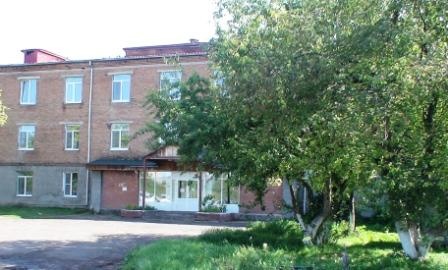 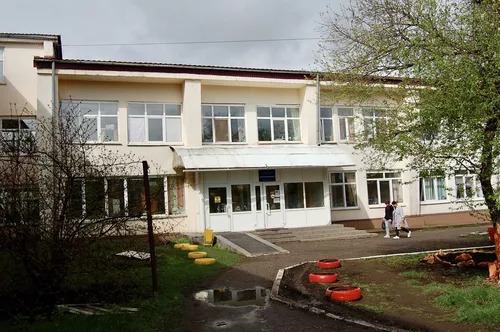 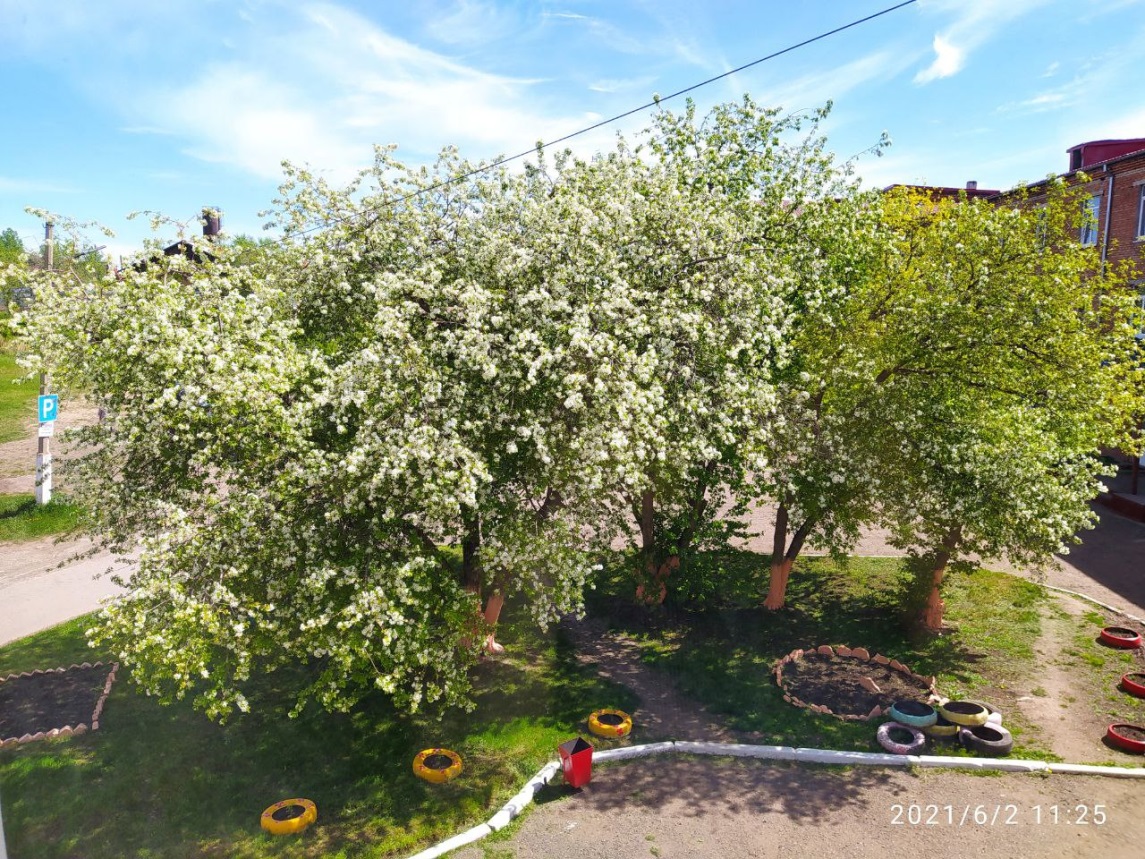 На сегодняшний день:
районная больница оказывает медицинскую помощь  населению общей численностью 27664 человека

14995 человек – проживает в городе Ужуре
12669 человек – проживает в сельской местности

дети 0-14 лет – 5746 человек 
подростки 15-17 лет – 1340 человек

КГБУЗ « Ужурская РБ» обслуживает население города и прилегающих к нему населенных пунктов
Структура учреждения:
Стационары: терапевтический, хирургический, педиатрический, инфекционный,  гинекологический;

Взрослая поликлиника;

Детская поликлиника;

Женская консультация;

4 - участковые больницы (Мало-Имышская, Солгонская, Учумская, Андроновская);

1 - врачебная амбулатория (Приреченская);

28 - ФАПов;

Стоматологическая поликлиника.
Мощность амбулаторной помощи:
Поликлиника - 500 посещений в день;

Детская поликлиника - 100 посещений в день;

Психиатрическая и наркологическая поликлиника - 35 посещений в день;

Женская консультация - 50 посещений в день;

Стоматологическая служба - 72 посещений в день.
Мощность стационарной помощи:
101 койка круглосуточного стационара
		- гинекологическое отделение – 17 коек
		- инфекционное отделение – 10 коек
		- педиатрическое отделение – 15 коек
		- хирургическое отделение – 24 койки
		- терапевтическое отделение – 35 коек

 17 коек дневного стационара (терапевтического профиля); 

 25 коек сестринского ухода;
Социальная поддержка врачей:
- официальное трудоустройство с первого дня;
	- полный социальный пакет: оплата больничных и отпусков согласно ТК РФ;
	- комфортное рабочее место для консультирования, диагностики и лечения пациентов;
	- предоставление социального жилья (на весь срок сотрудничества);
	- предоставление мест в детском саду;
	- в учреждении действует государственная социальная поддержка:
		- выплаты врачам стационаров 	– 18 500 руб.
		- выплаты врачам АПП 		– 14 500 руб.
	- и конечно же, чистый свежий воздух.

Мы ждем энергичных молодых специалистов!
Социальная структура для врачей:
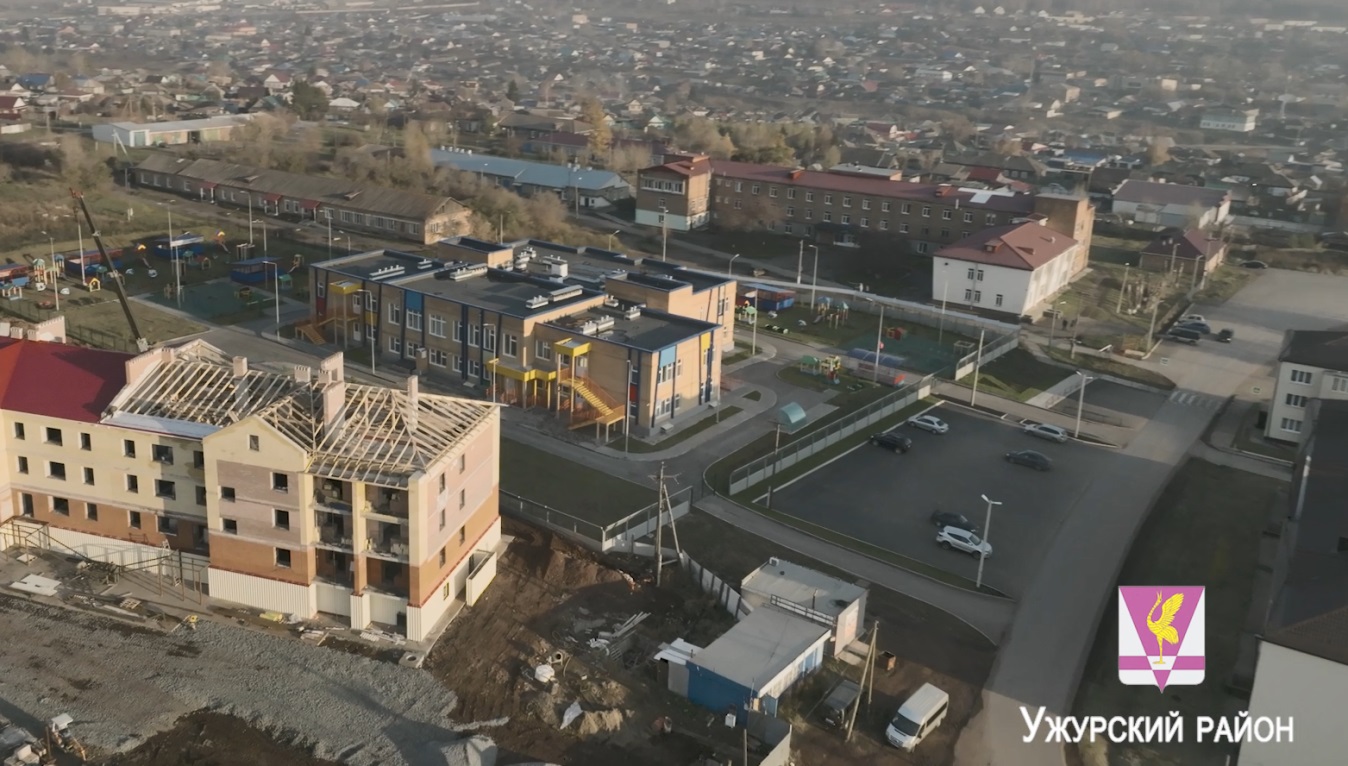 новый жилой дом 
для медицинских работников
(рядом с местом работы)
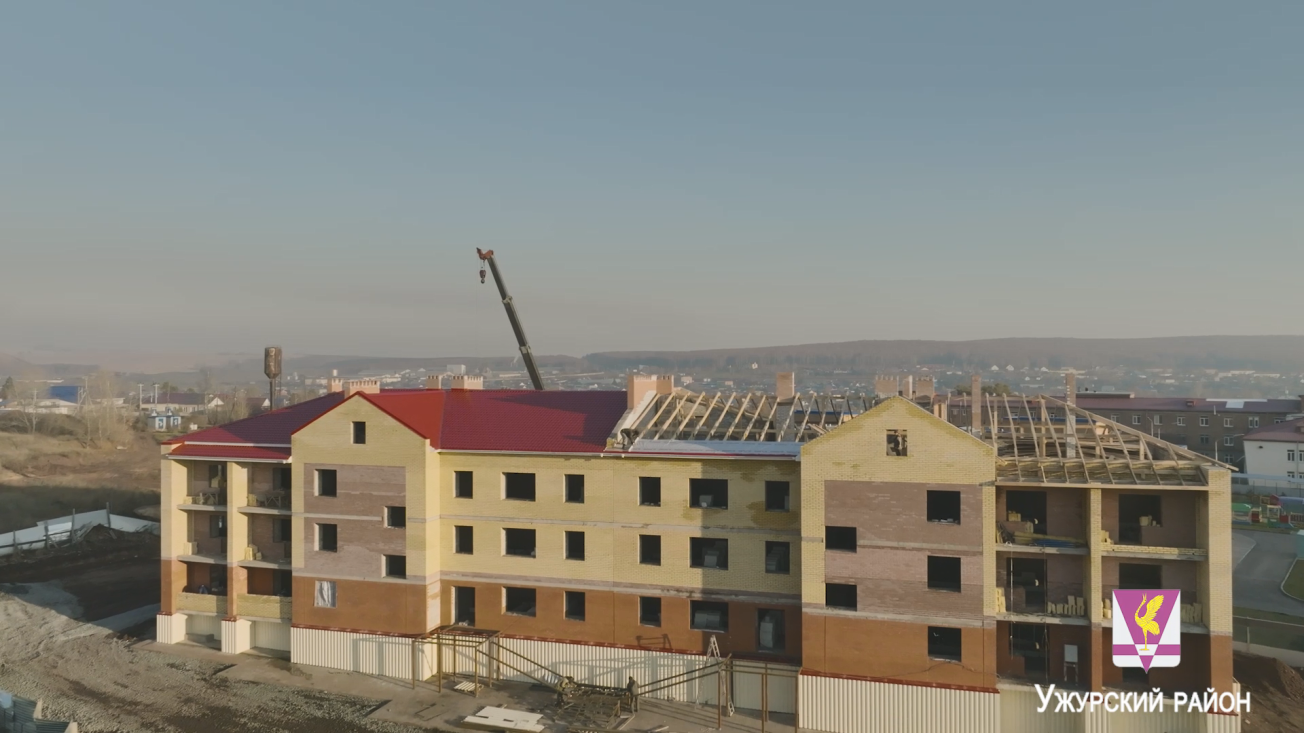 новый детский сад 
не далеко от КГБУЗ «Ужурская РБ»
Для врачей:
В соответствии с приложением № 5 к государственной программе Российской Федерации «Развитие здравоохранения»

На сегодняшний день в учреждении действует программа «Земский доктор»

В соответствии с программой при трудоустройстве на должности: врача в сельскую местность для молодого специалиста выделается единовременная поддержка в размере 1 000 000 рублей
Укомплектованность:
Врачи КГБУЗ «Ужурская РБ» оказывающие первичную медико-санитарную помощь
(врачи педиатры участковые и терапевты участковые)
Укомплектованность:
Врачи КГБУЗ «Ужурская РБ» «клинических» специальностей (узкие специалисты)
Заработная плата:
ЗАРАБОТНАЯ ПЛАТА 
врача-педиатра – 90 000 руб.
ЗАРАБОТНАЯ ПЛАТА 
врача-терапевта – 90 000 руб.
СРЕДНЯЯ ЗАРАБОТНАЯ ПЛАТА 
врача узкой специальности – 97 000 руб.
Педиатрическое отделение:
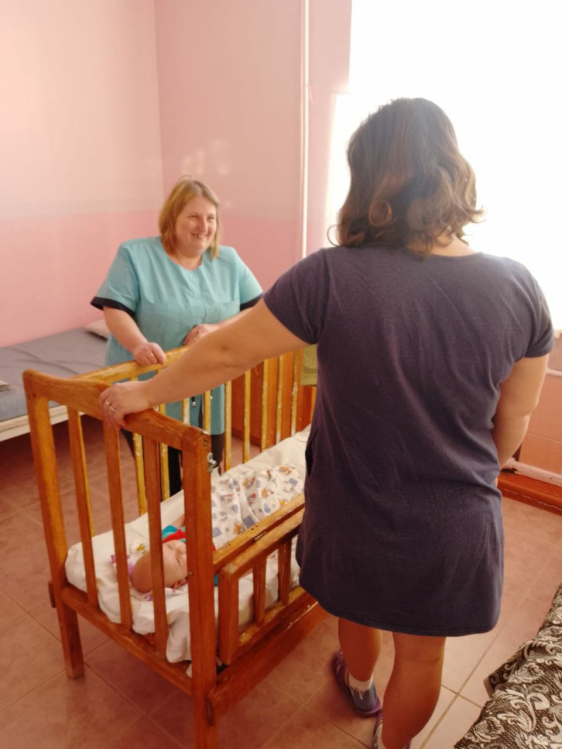 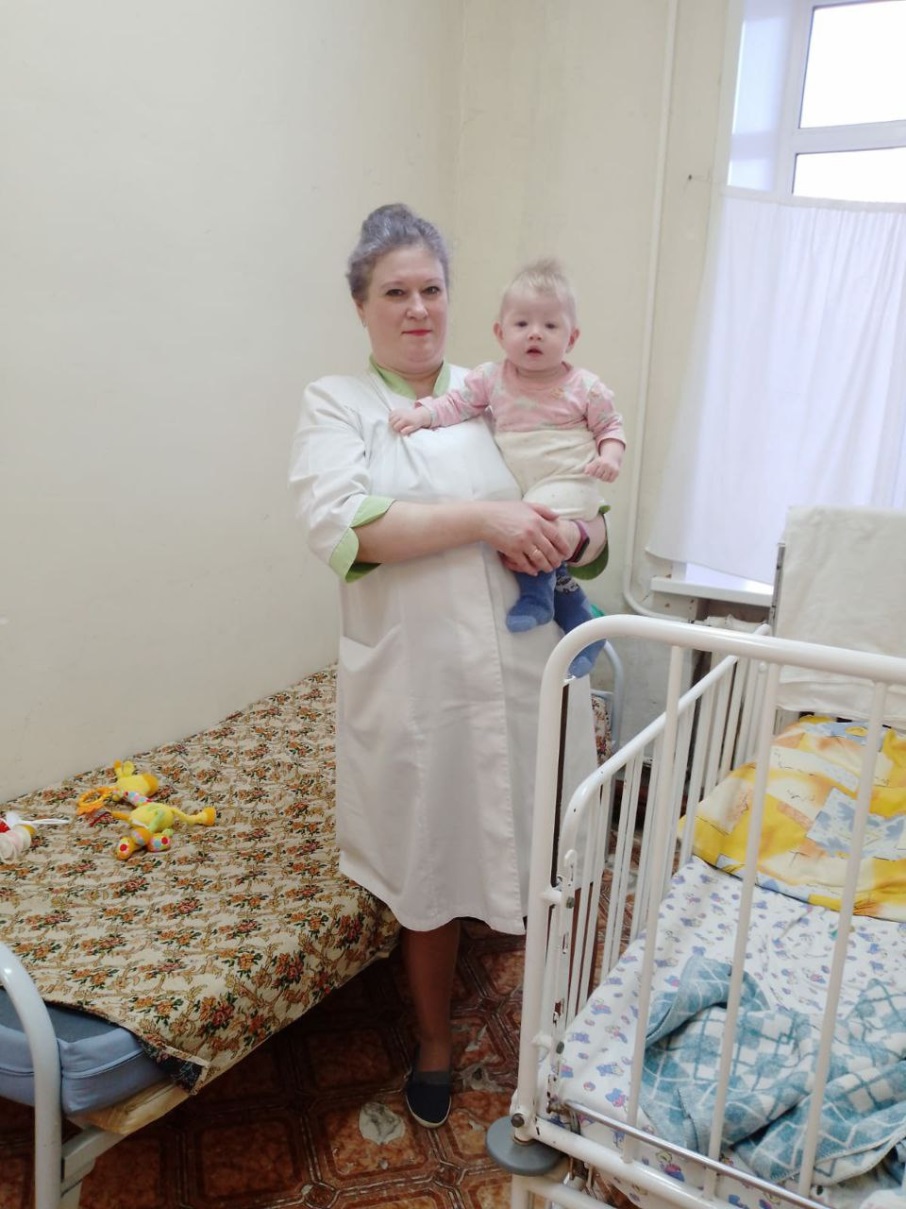 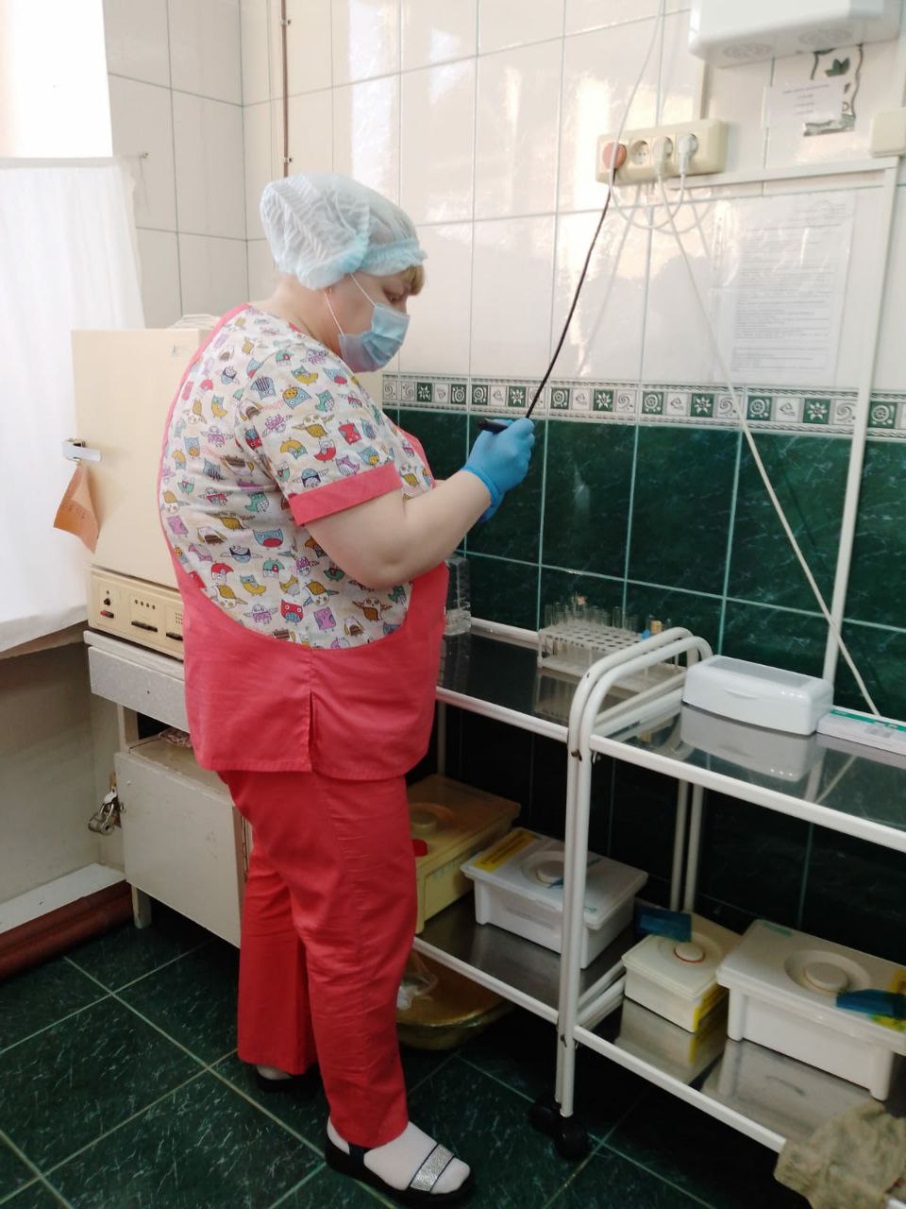 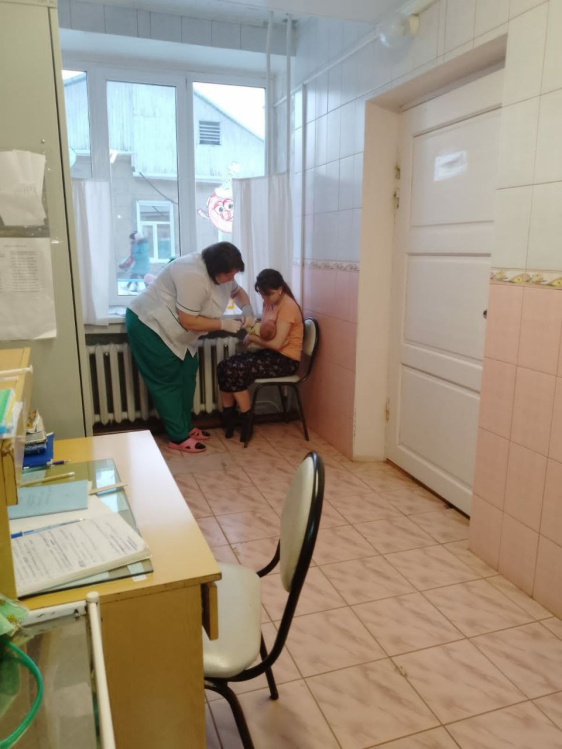 Инфекционное отделение:
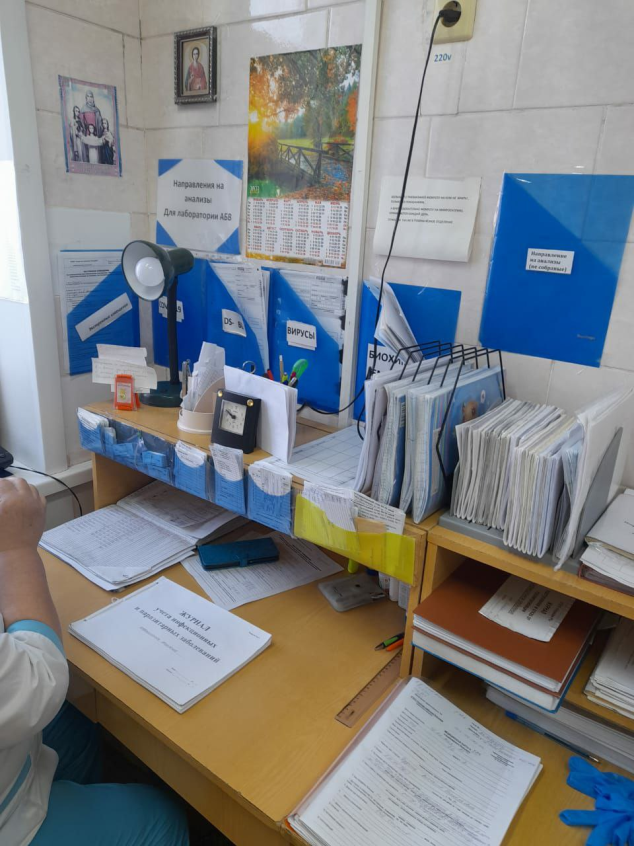 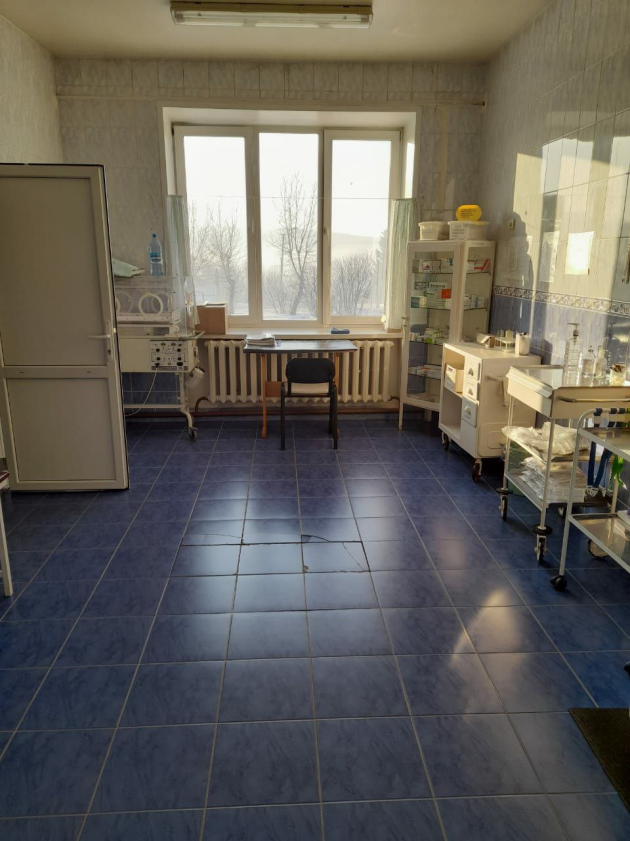 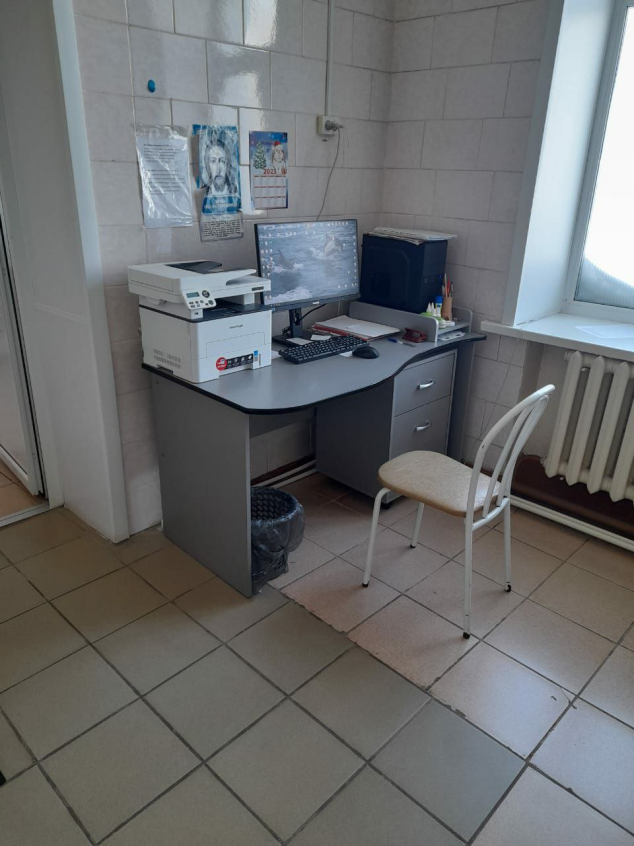 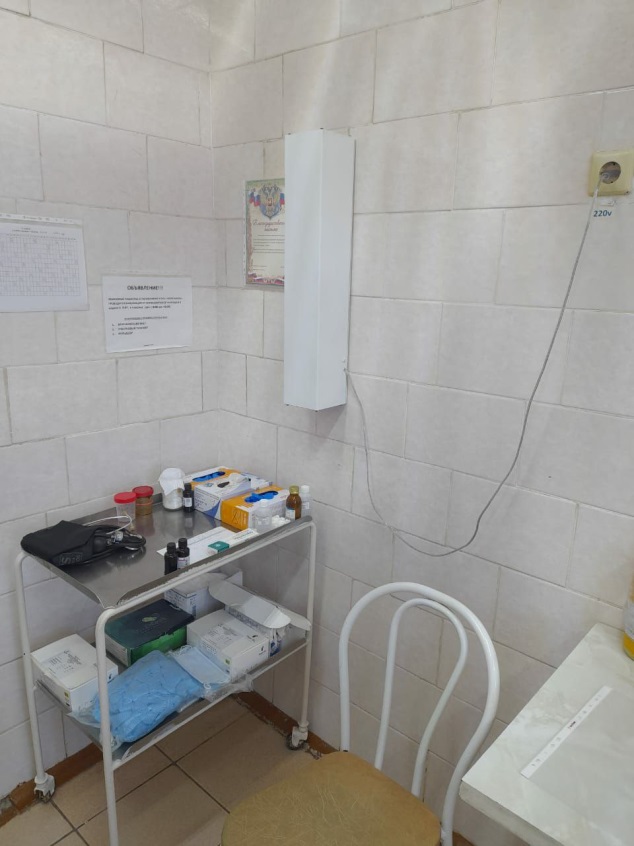 Стоматологическая поликлиника:
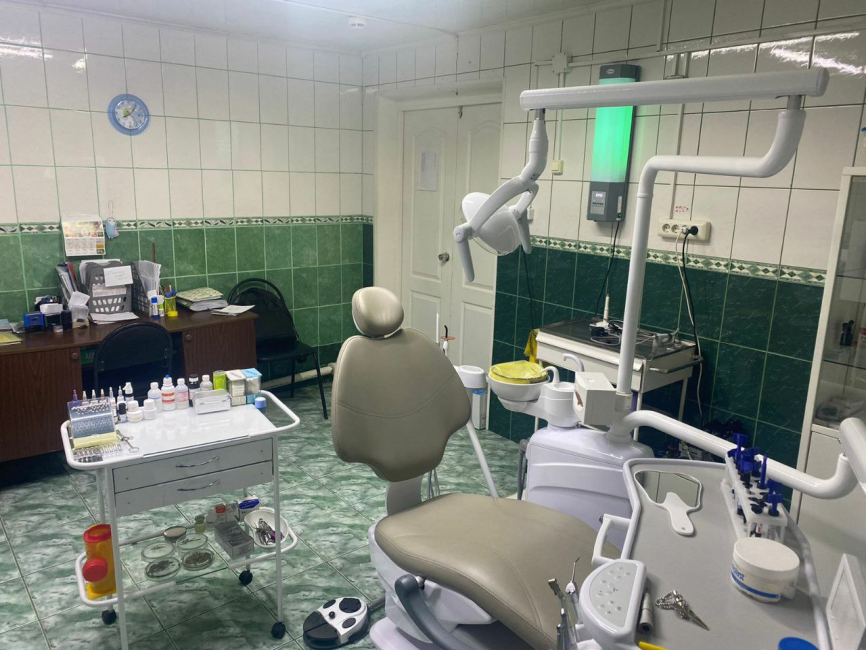 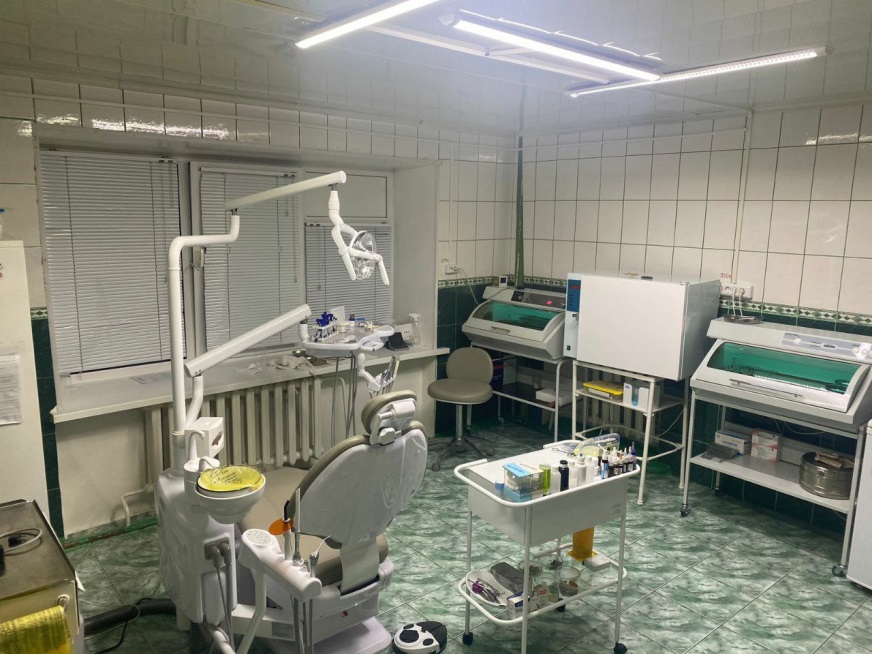 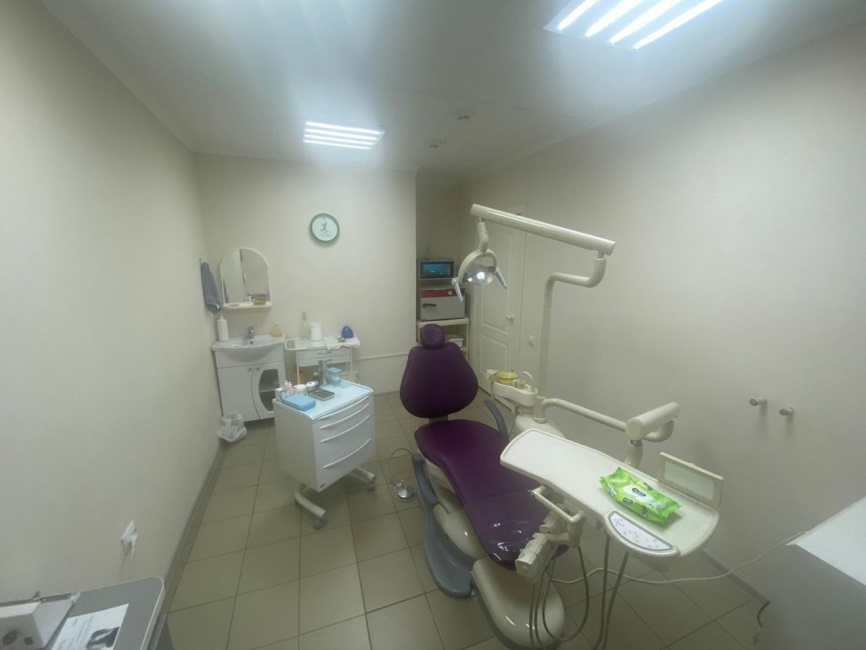 Клинико-диагностическая лаборатория:
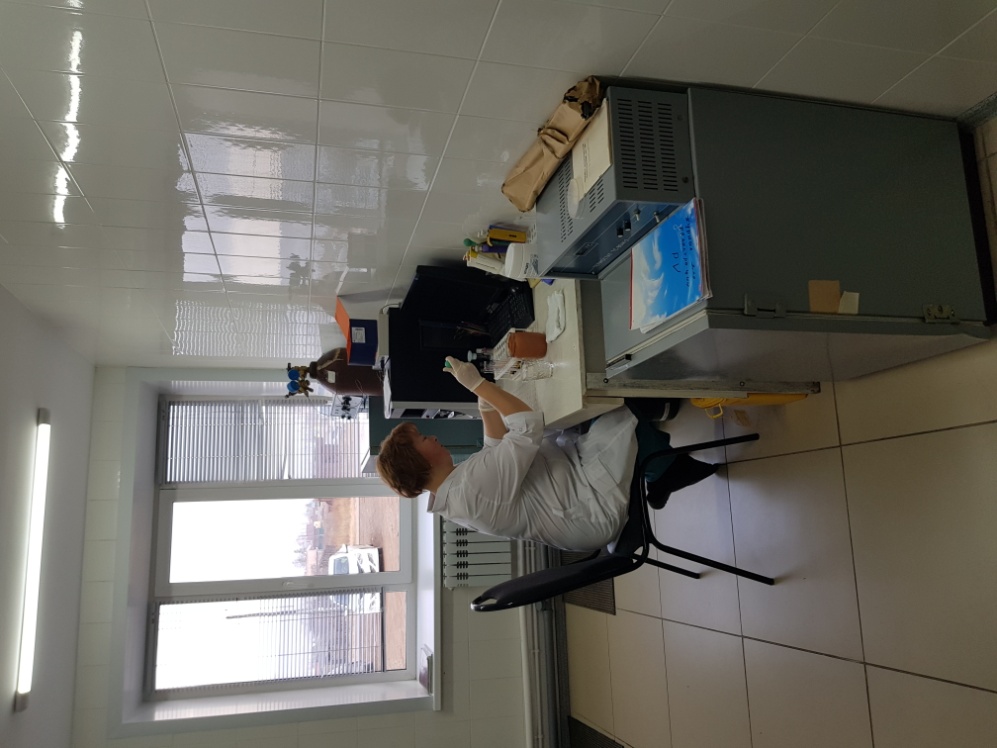 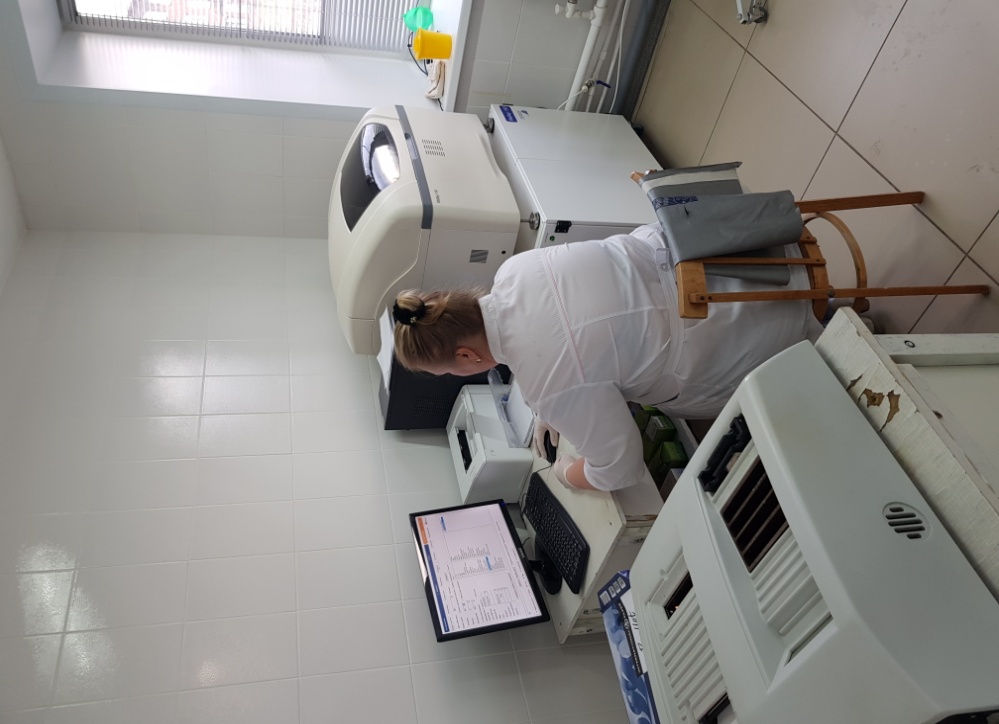 Диагностические кабинеты:
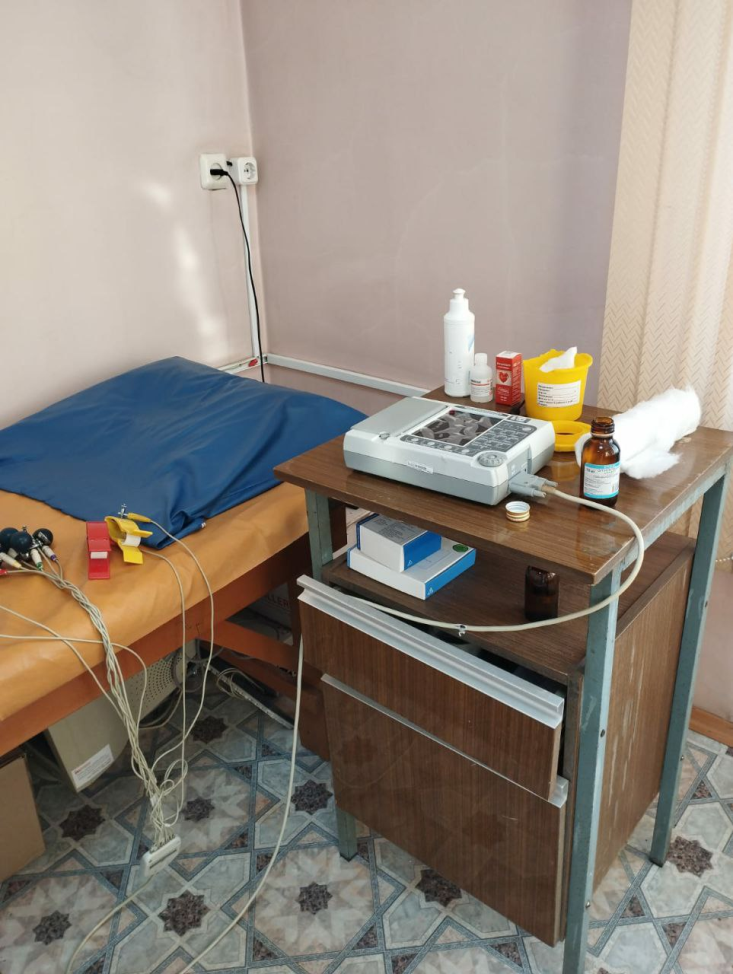 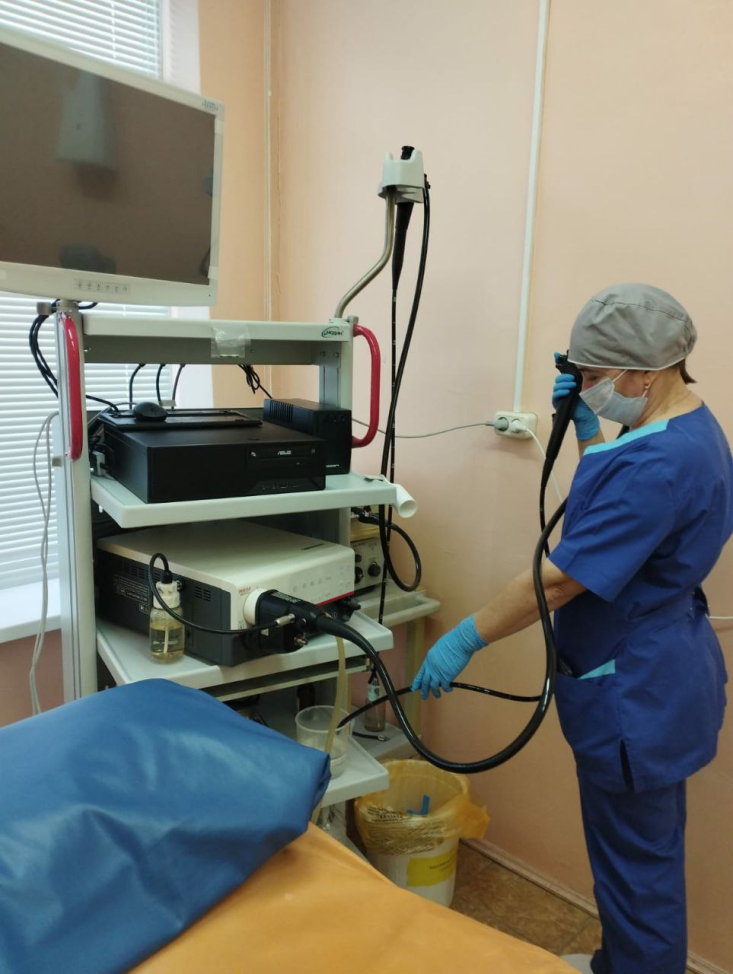 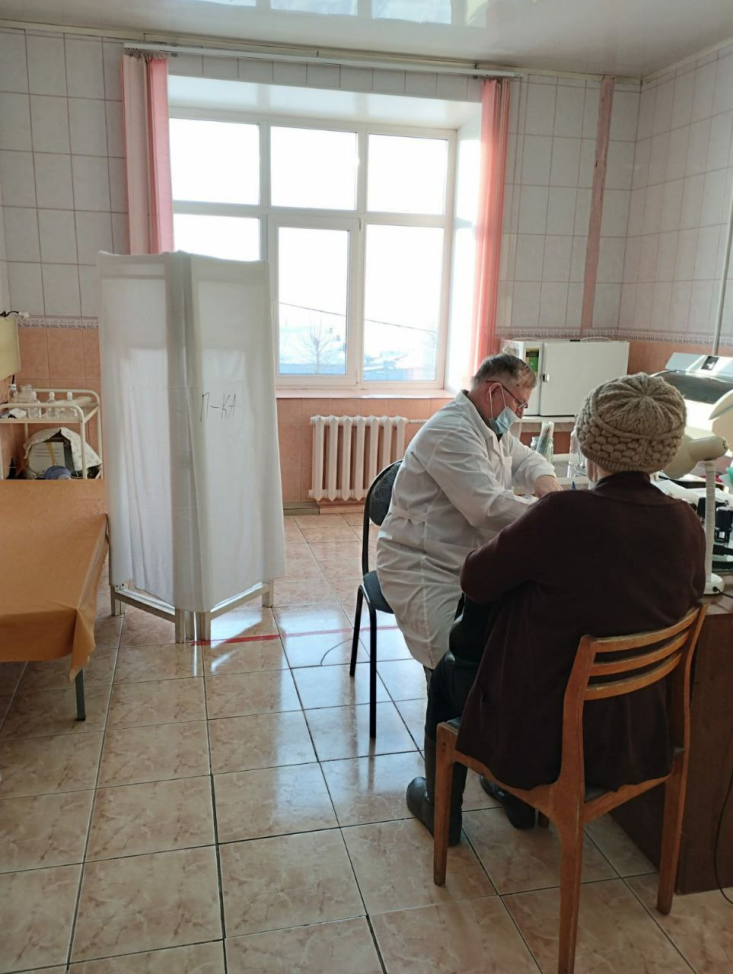 Процедурные кабинеты:
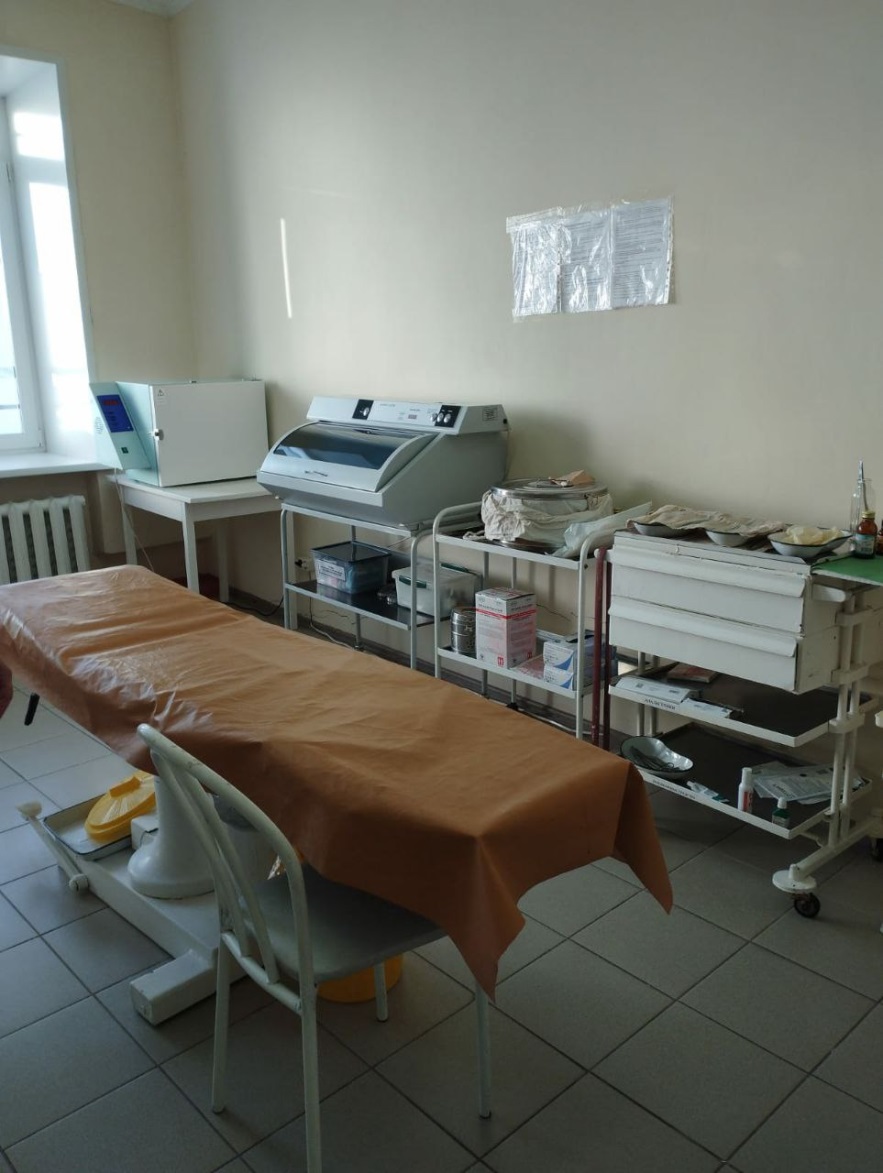 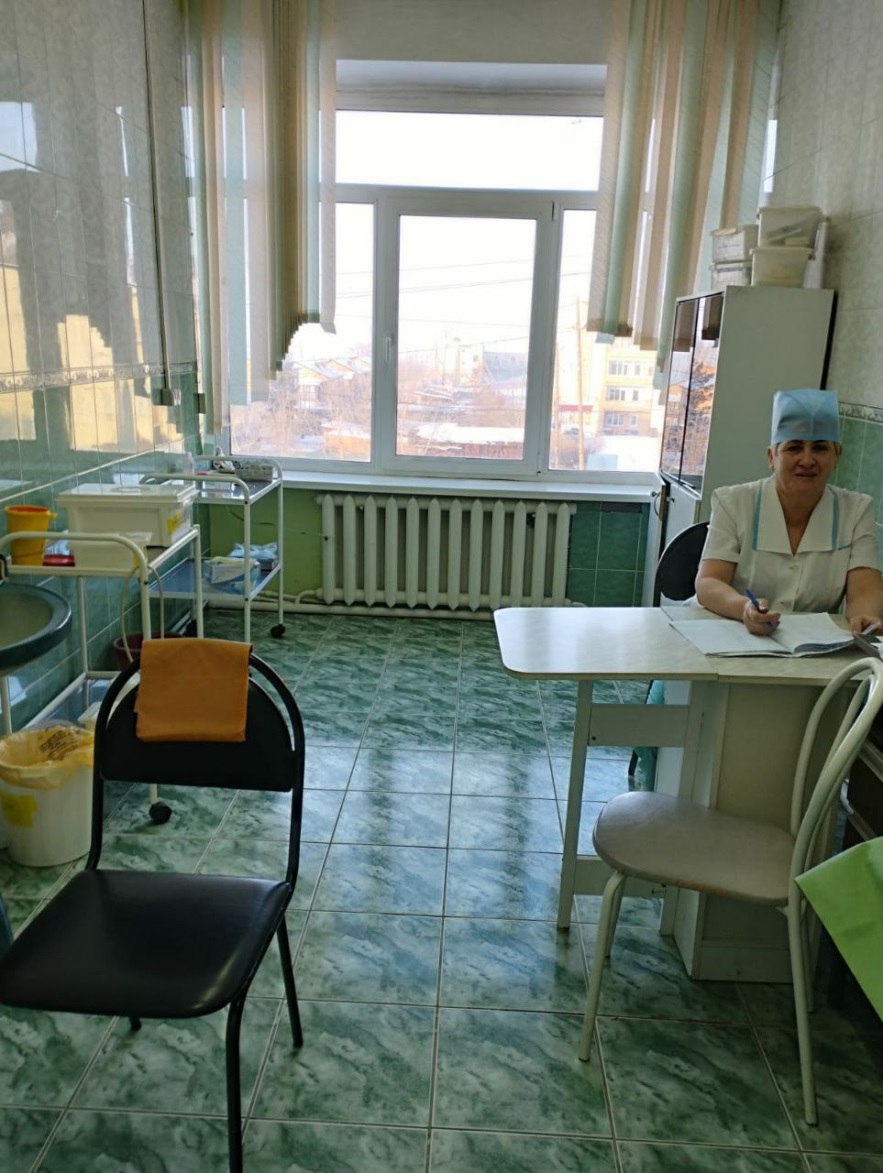 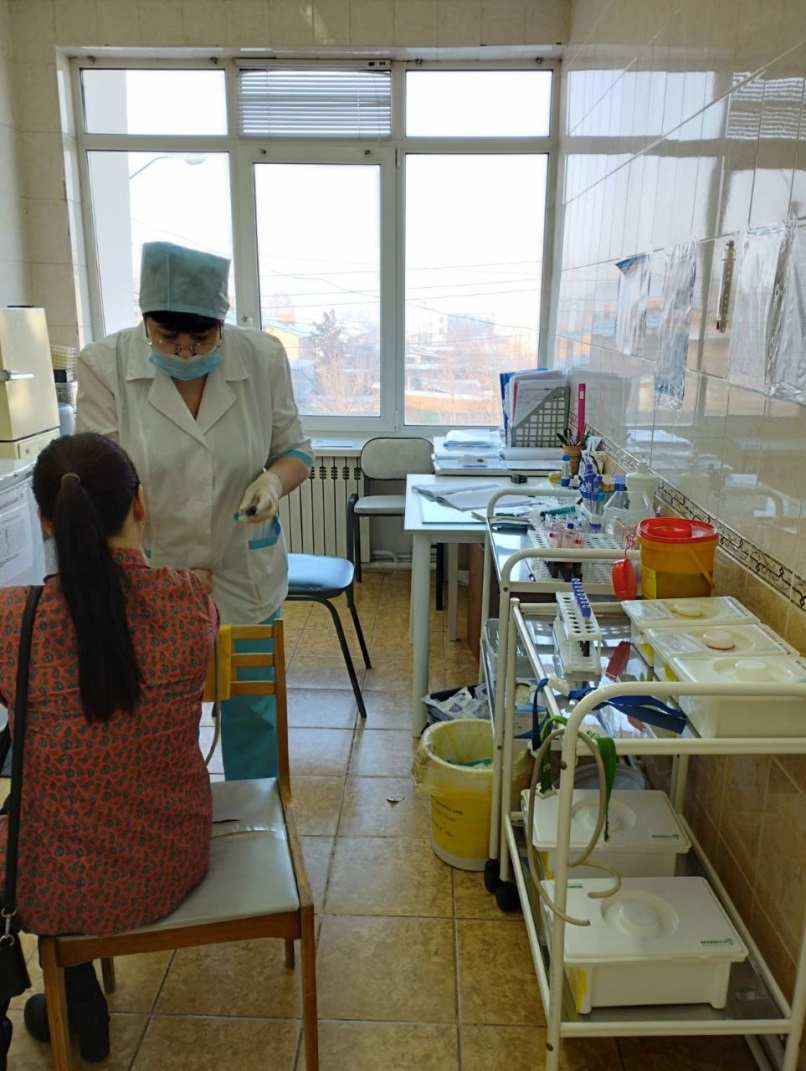 Хирургическое отделение:
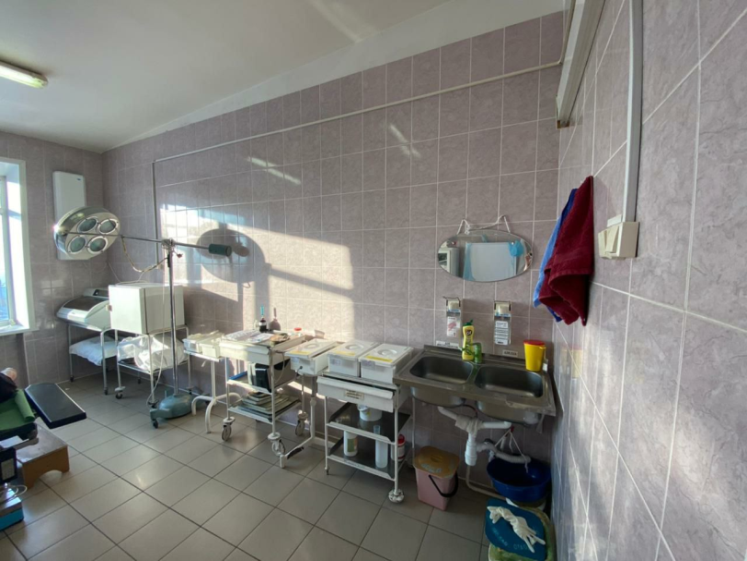 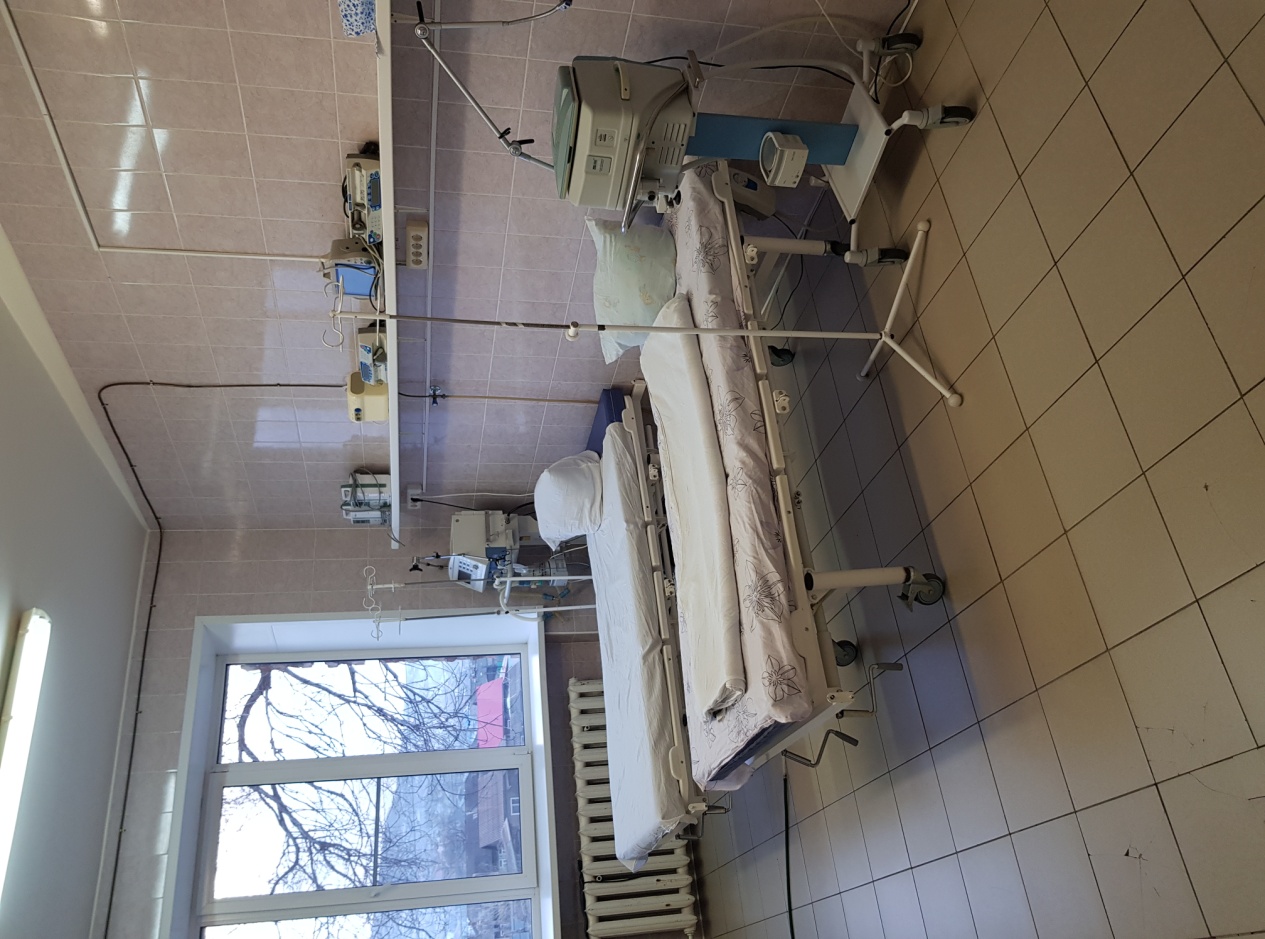 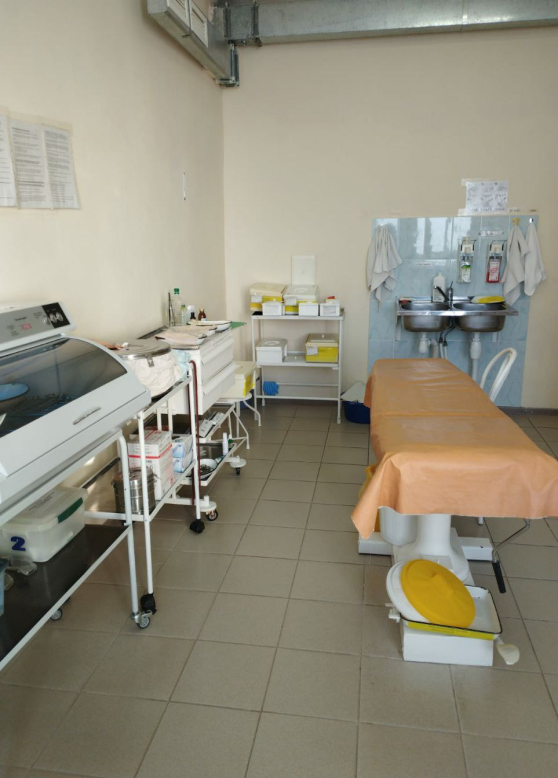 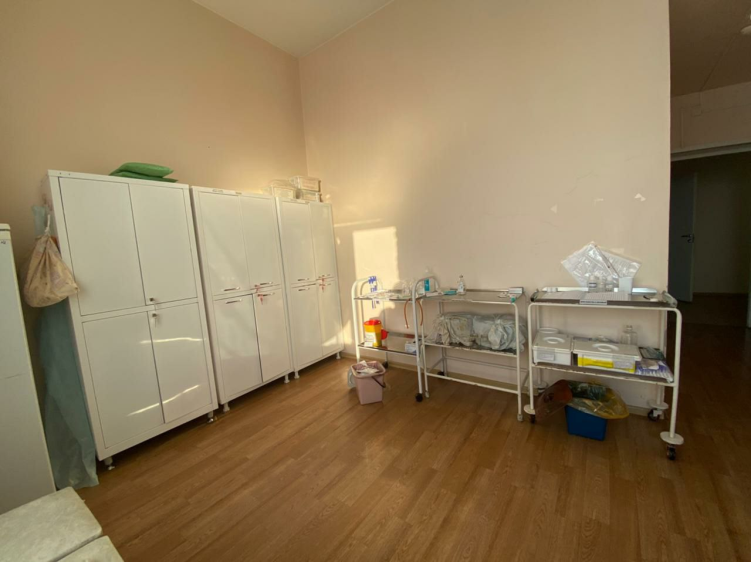 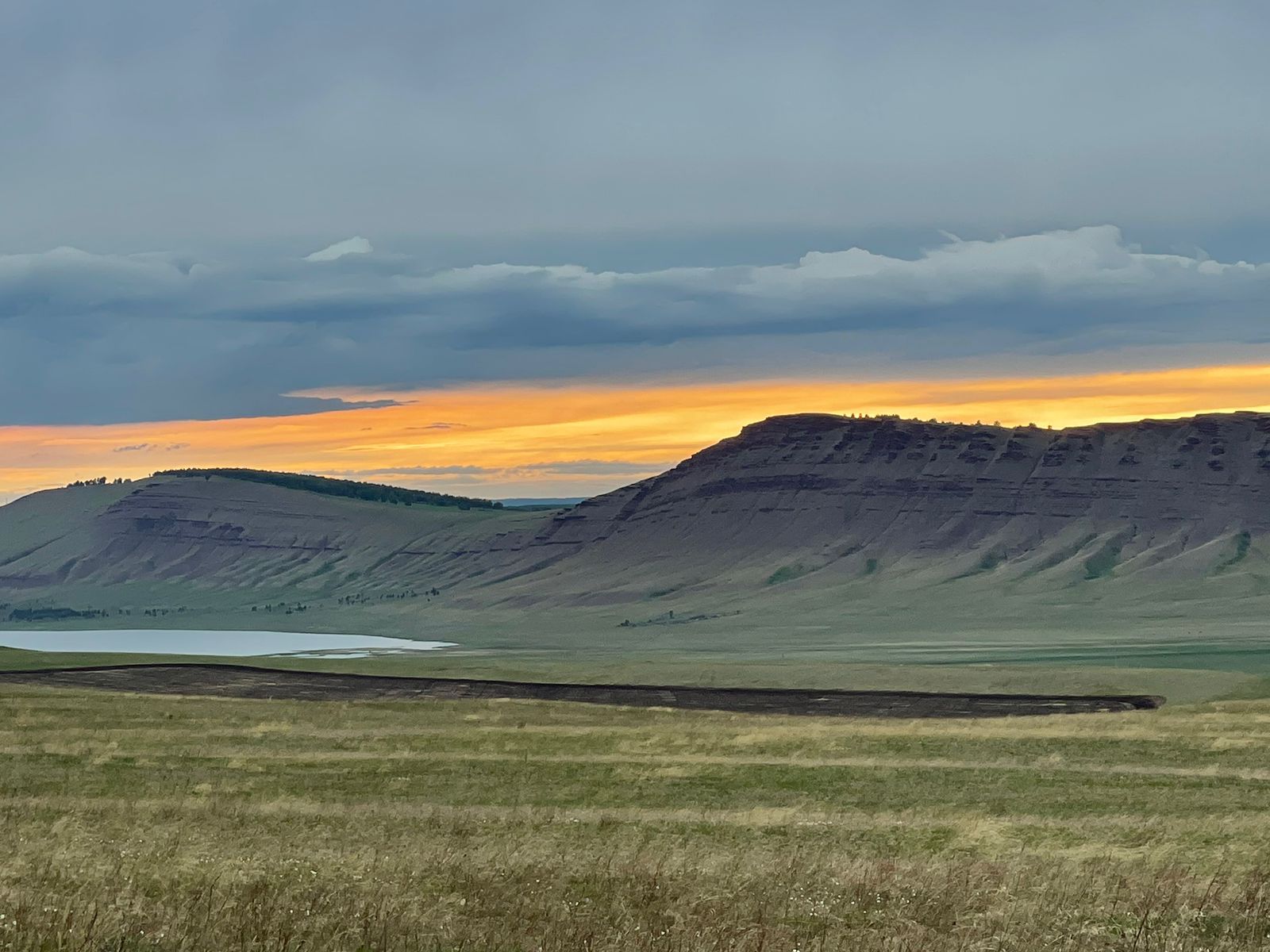 КРАСОТА
УЖУРСКОГО РАЙОНА
Красивая природа и места для отдыха:
Прекрасная виды вокруг:
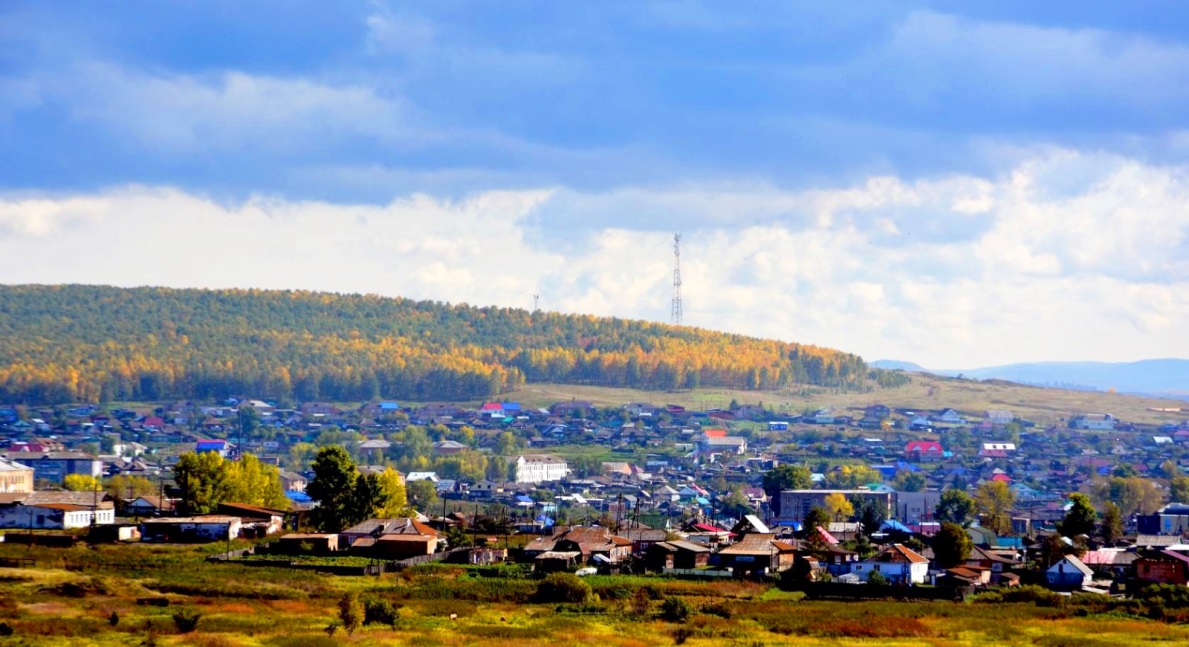 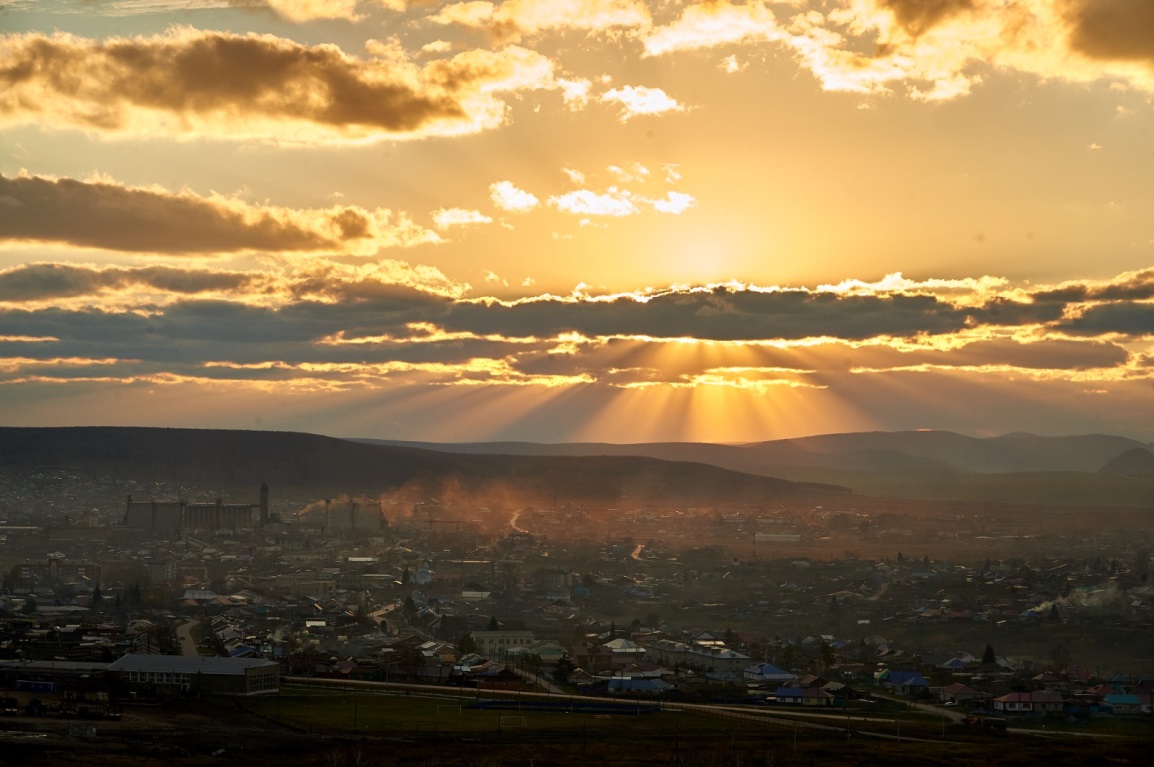 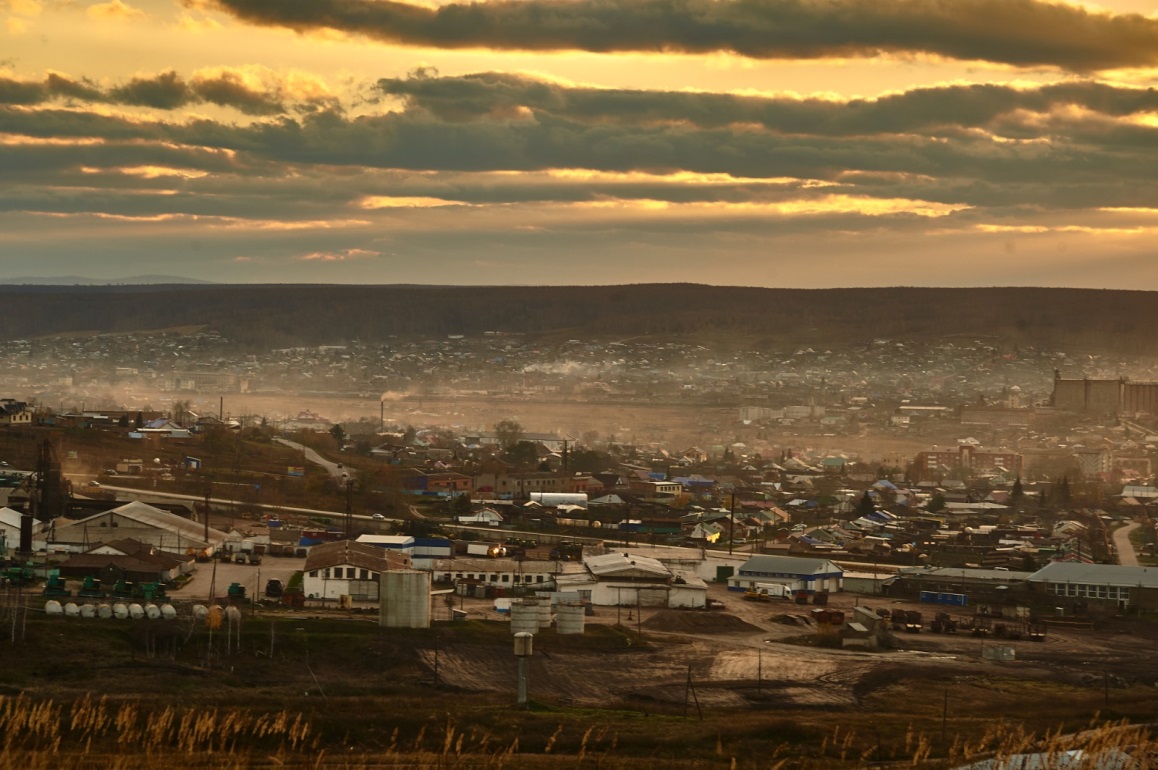 Спортивно-оздоровительный досуг:
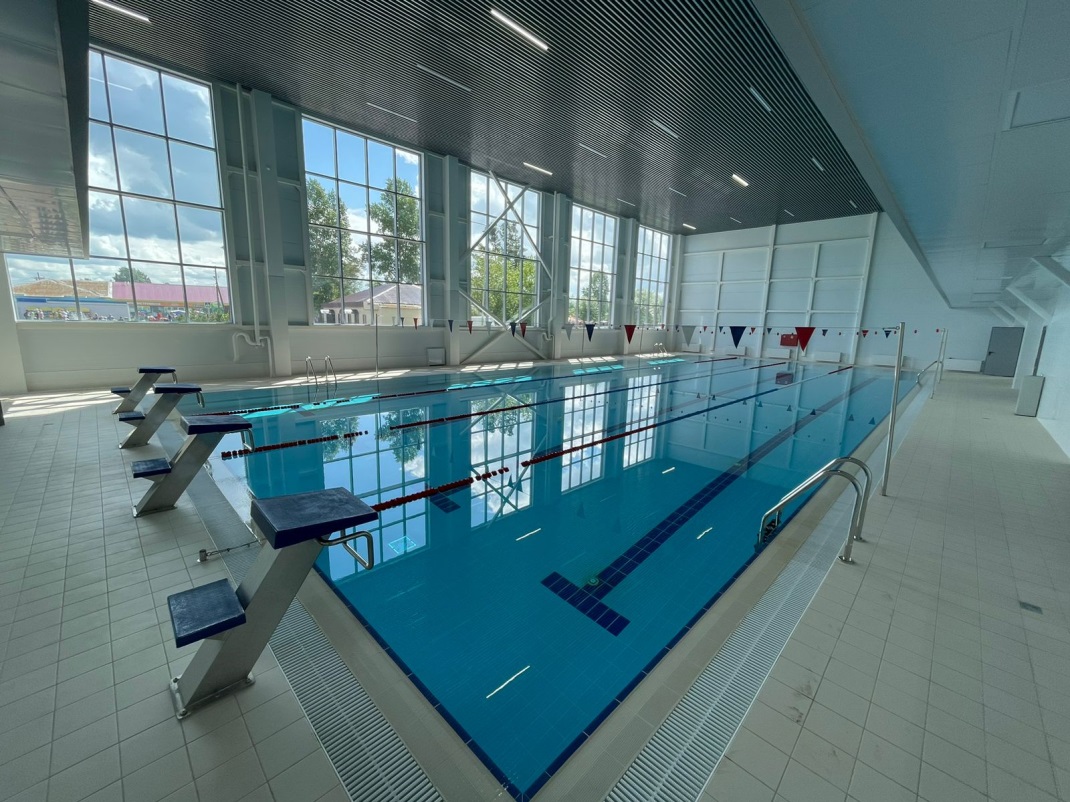 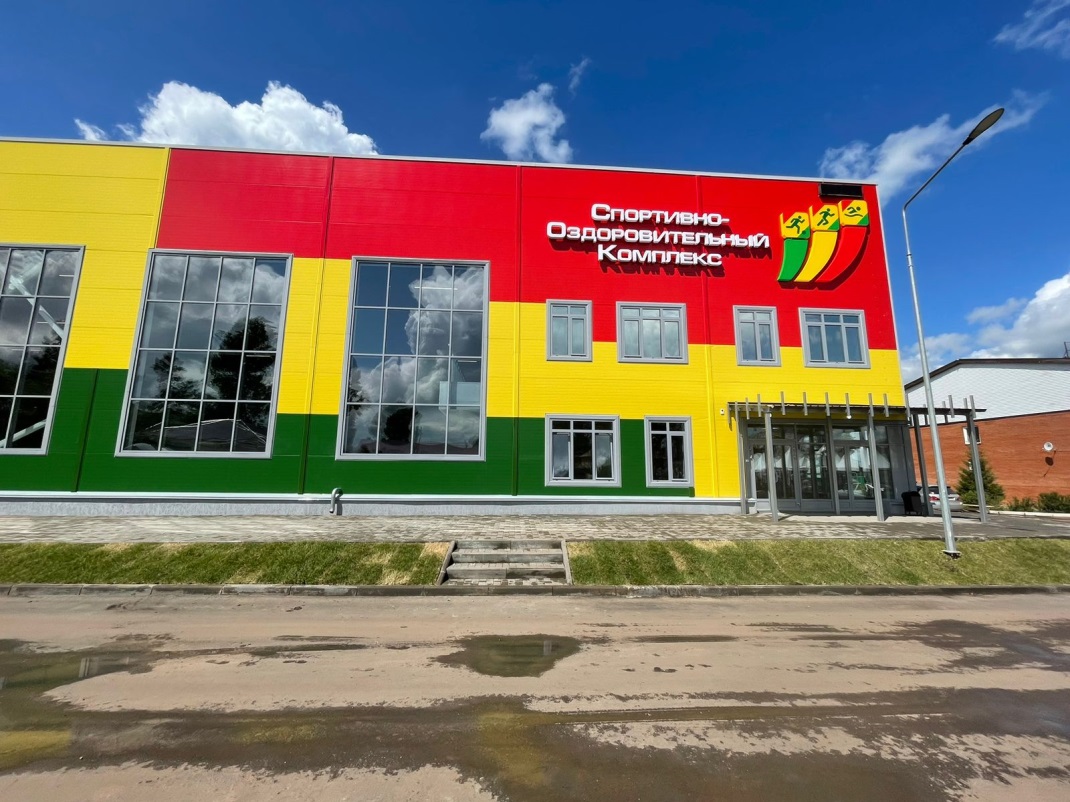 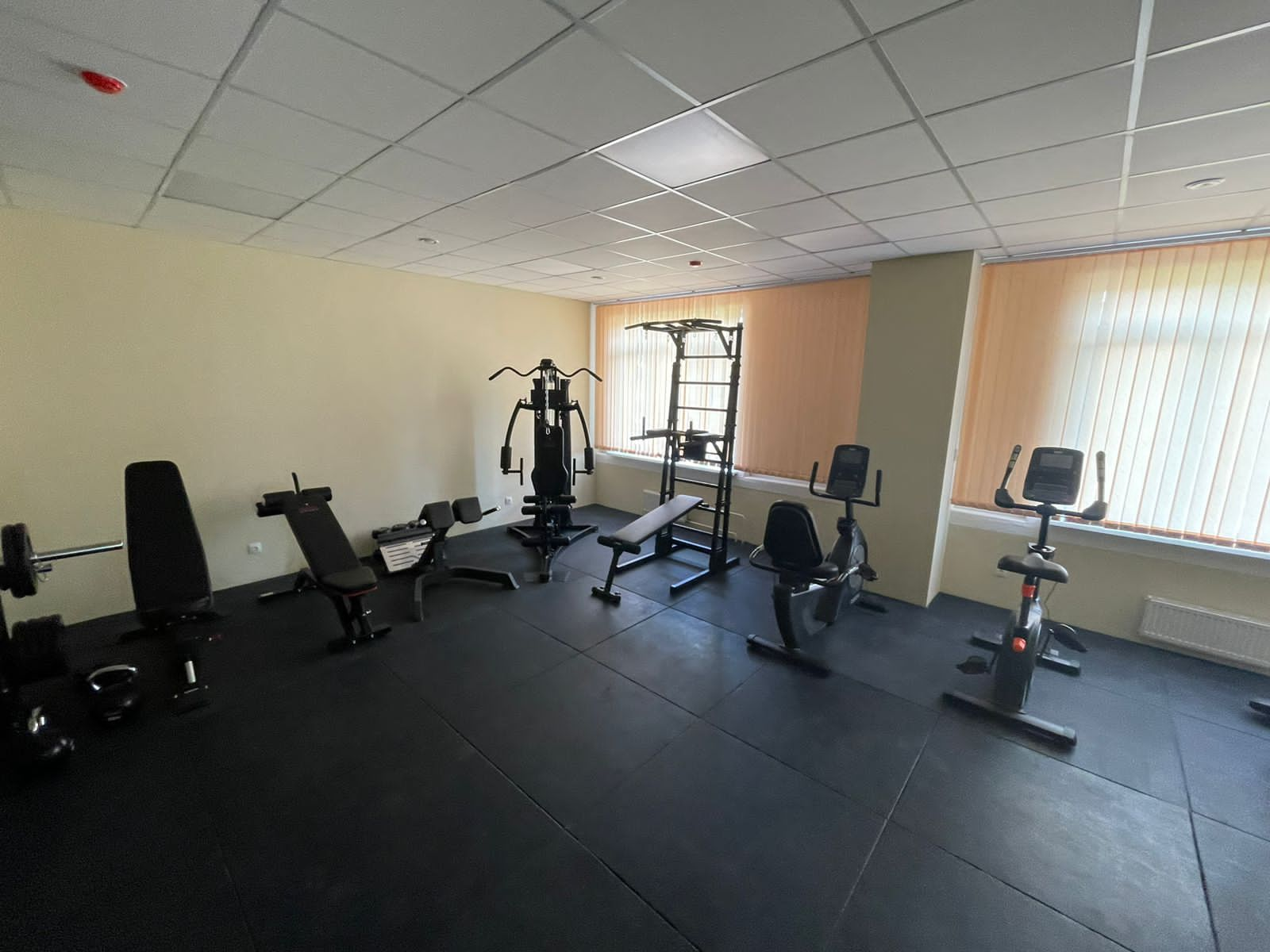 Парки для прогулки:
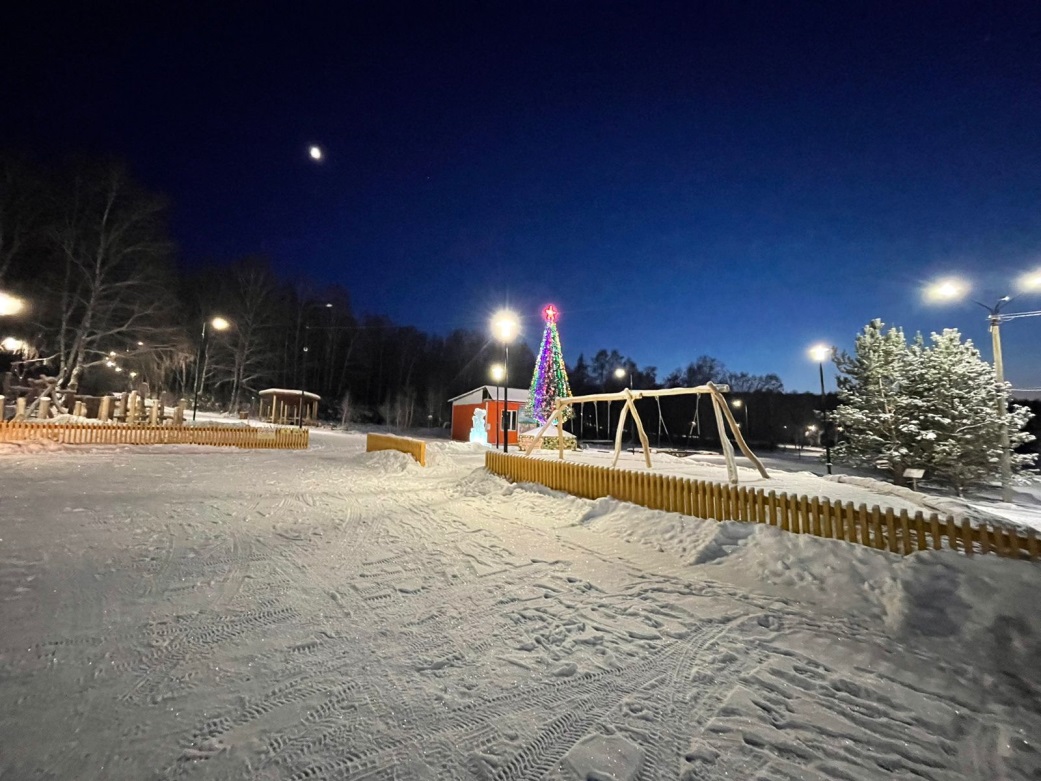 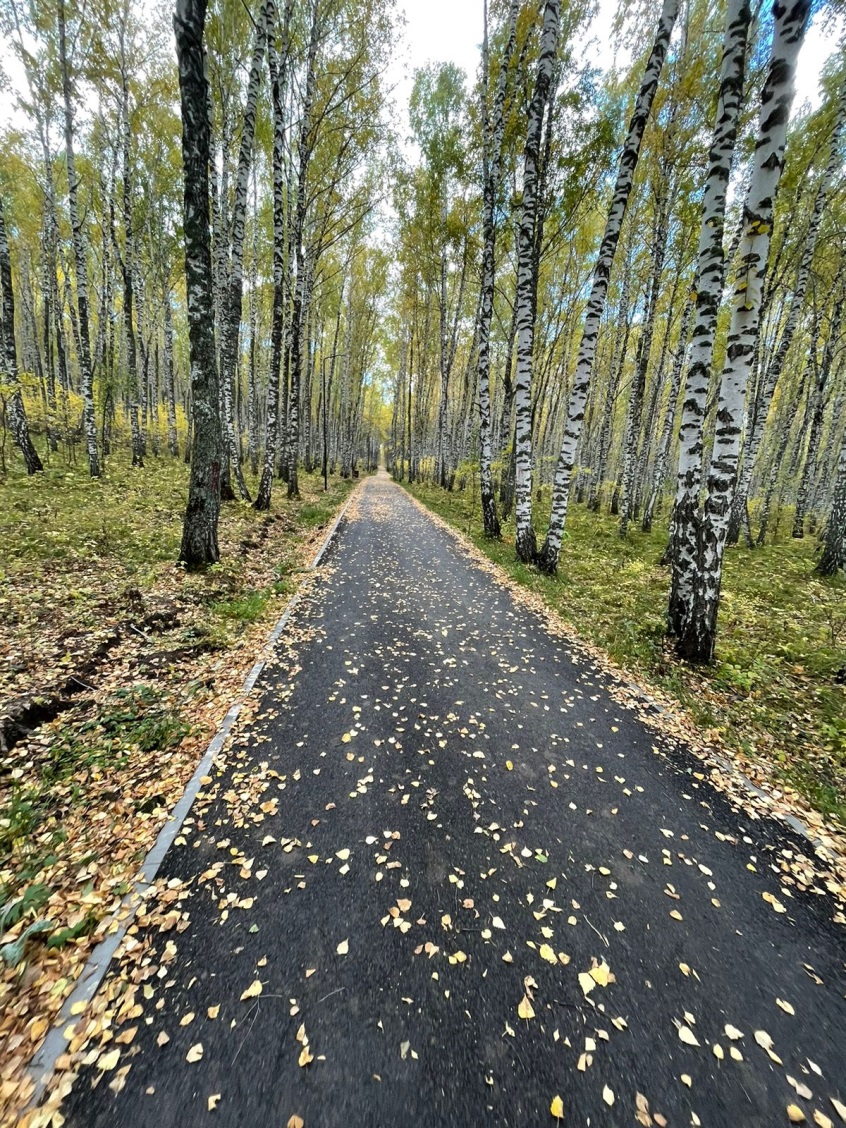 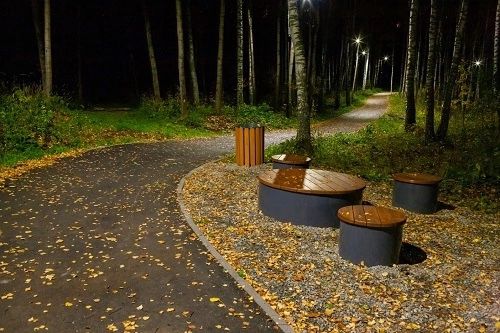 Места для досуга с детьми:
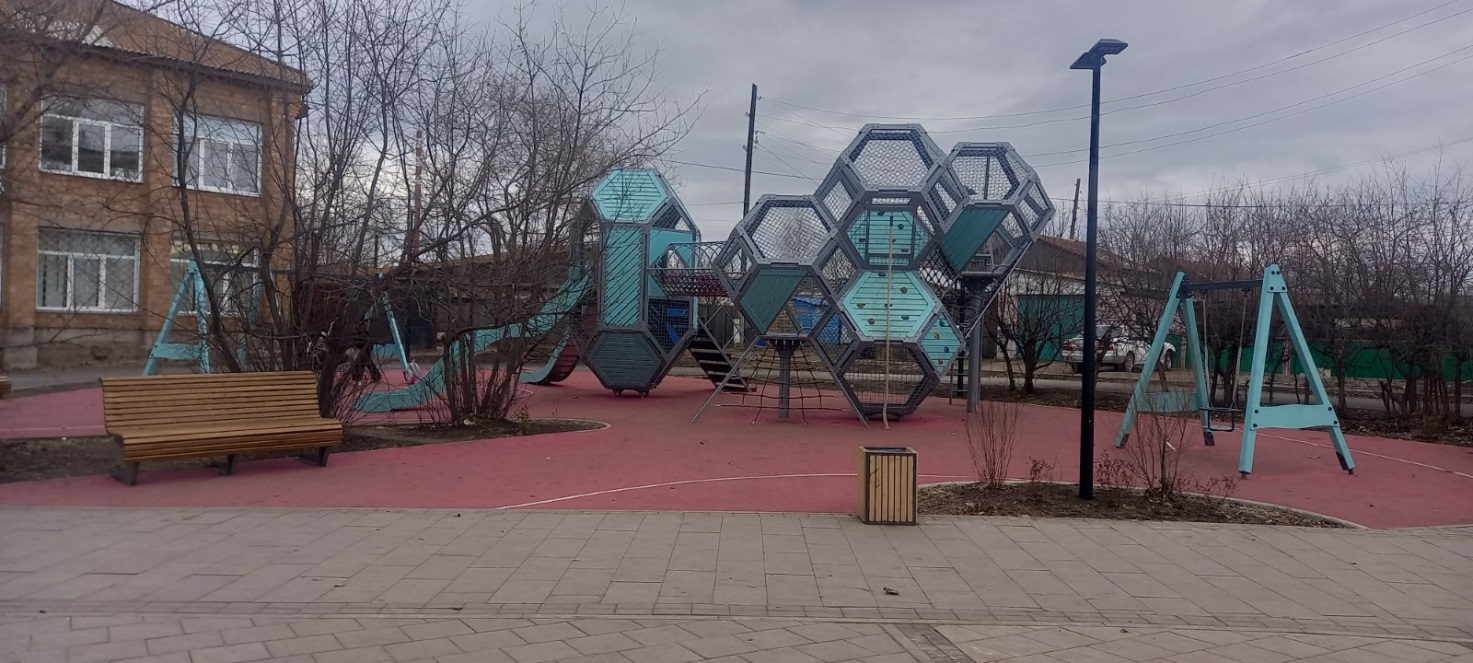 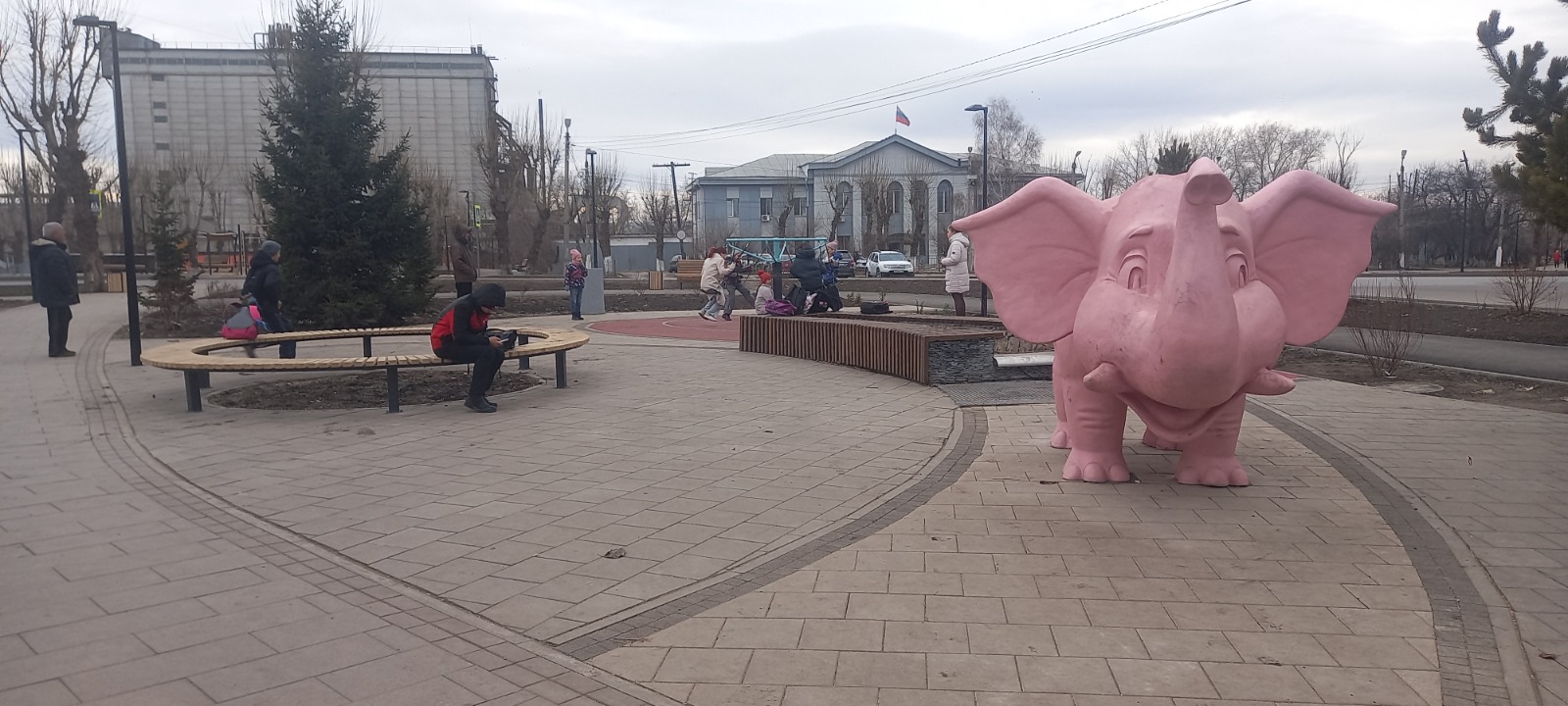 Замечательный парк «Железнодорожников»:
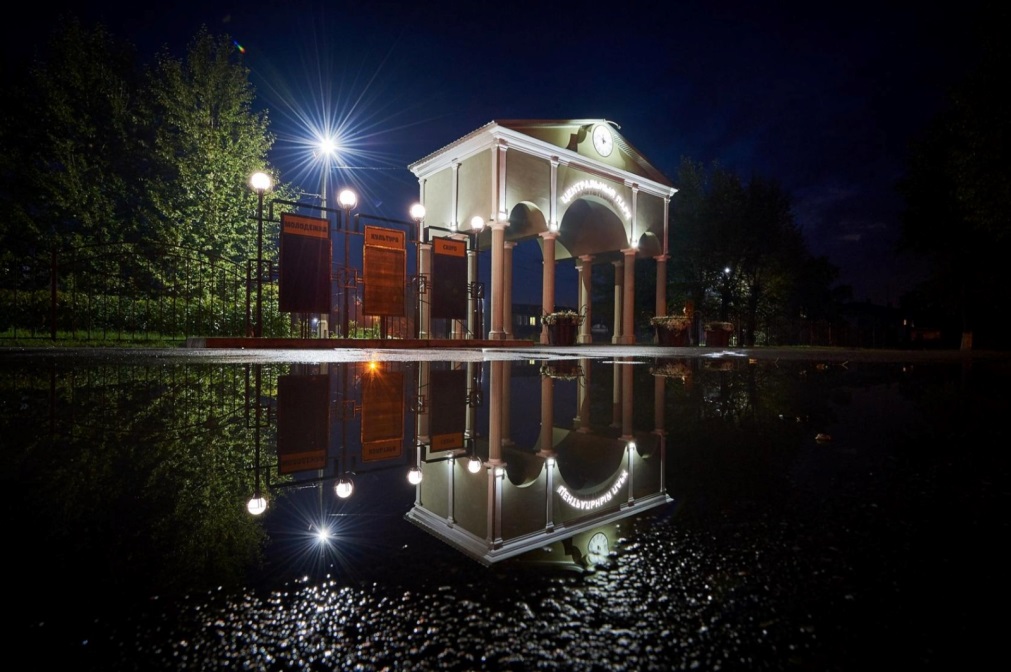 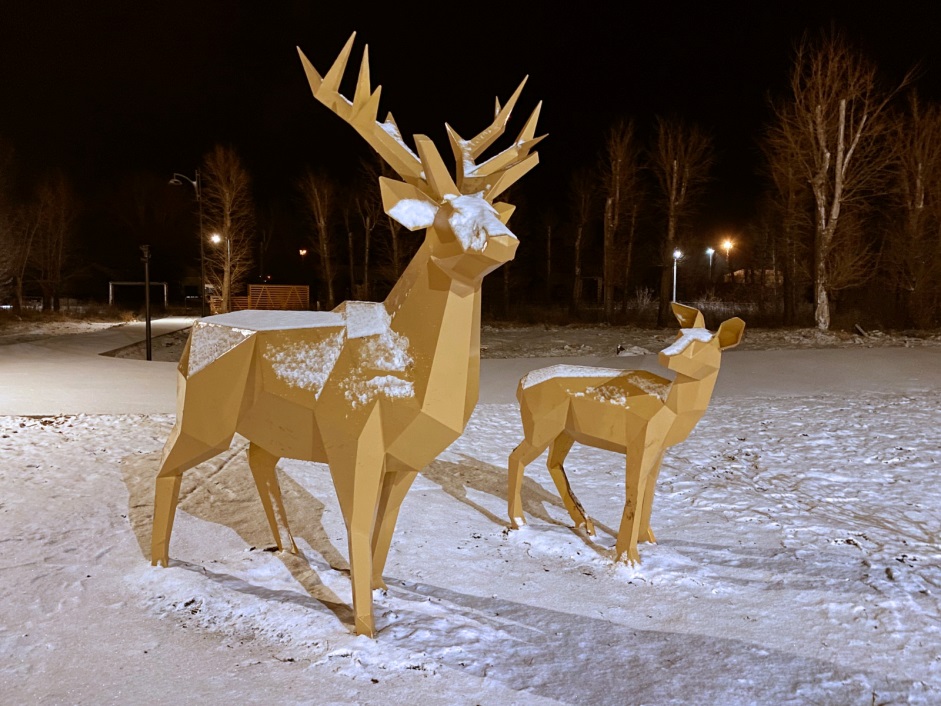 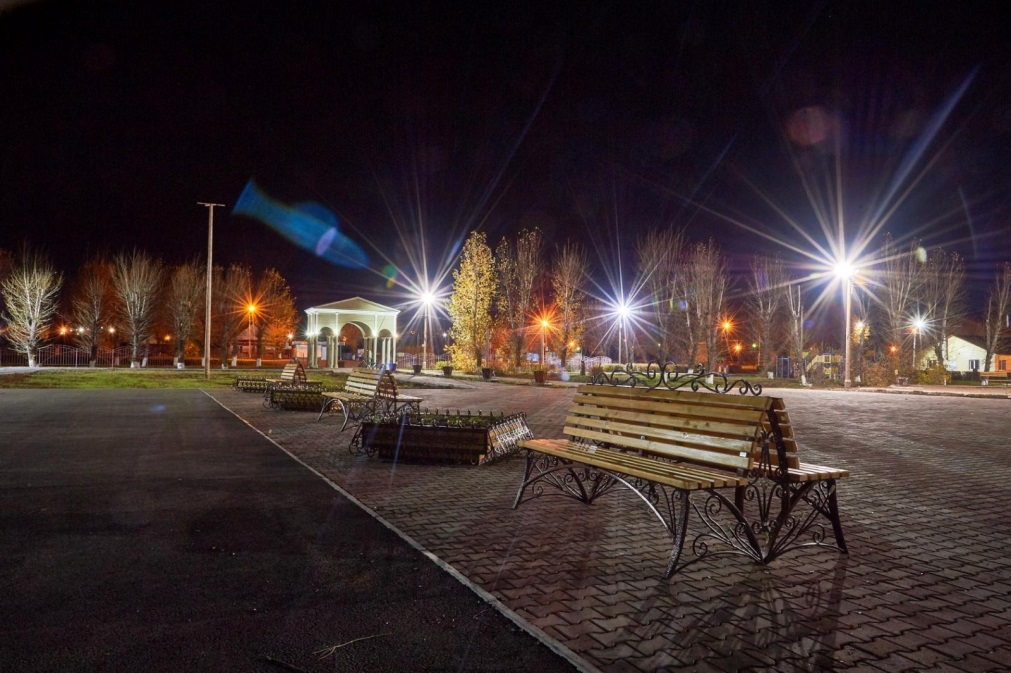 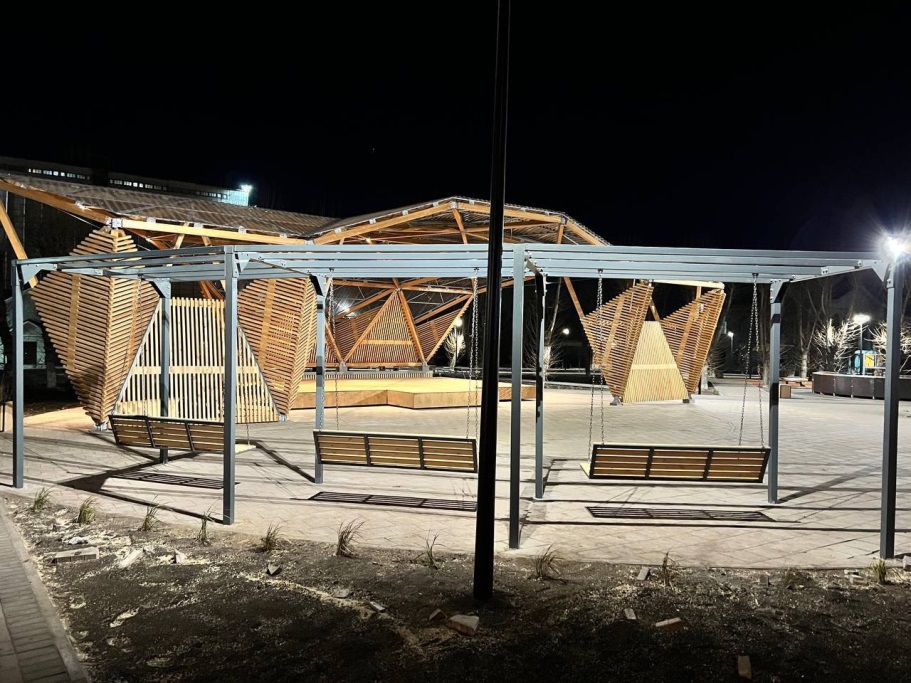 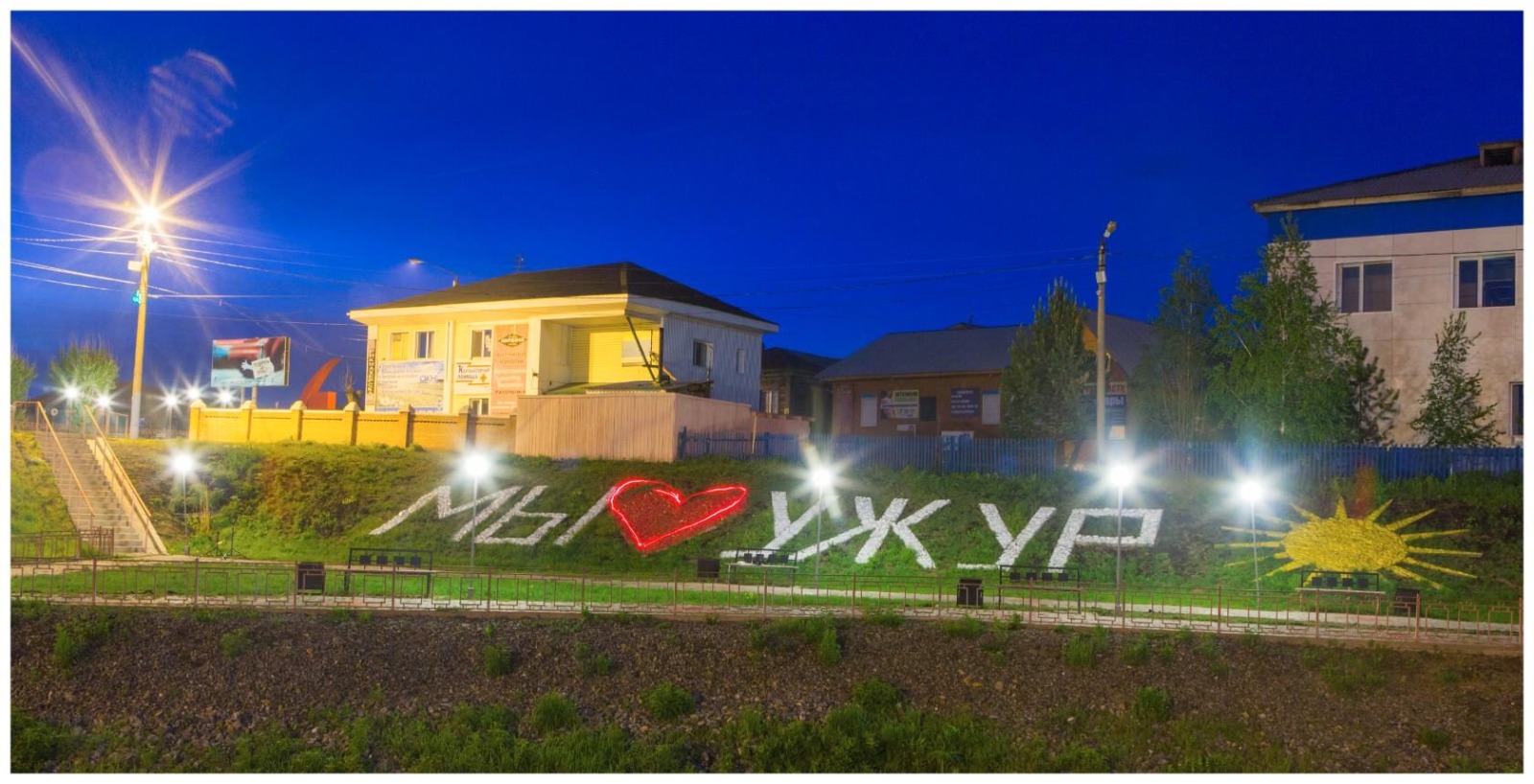 СПАСИБО
ЗА ВНИМАНИЕ